Frequency characteristics of 
damper versus growth rates
450 GeV – part 1
W. Hofle
Acknowledgements: 
N. Mounet, E. Metral, D. Valuch
W. Hofle @ LBOC 31.05.2011
Rise-times computed for full machine @50 ns bunch spacing
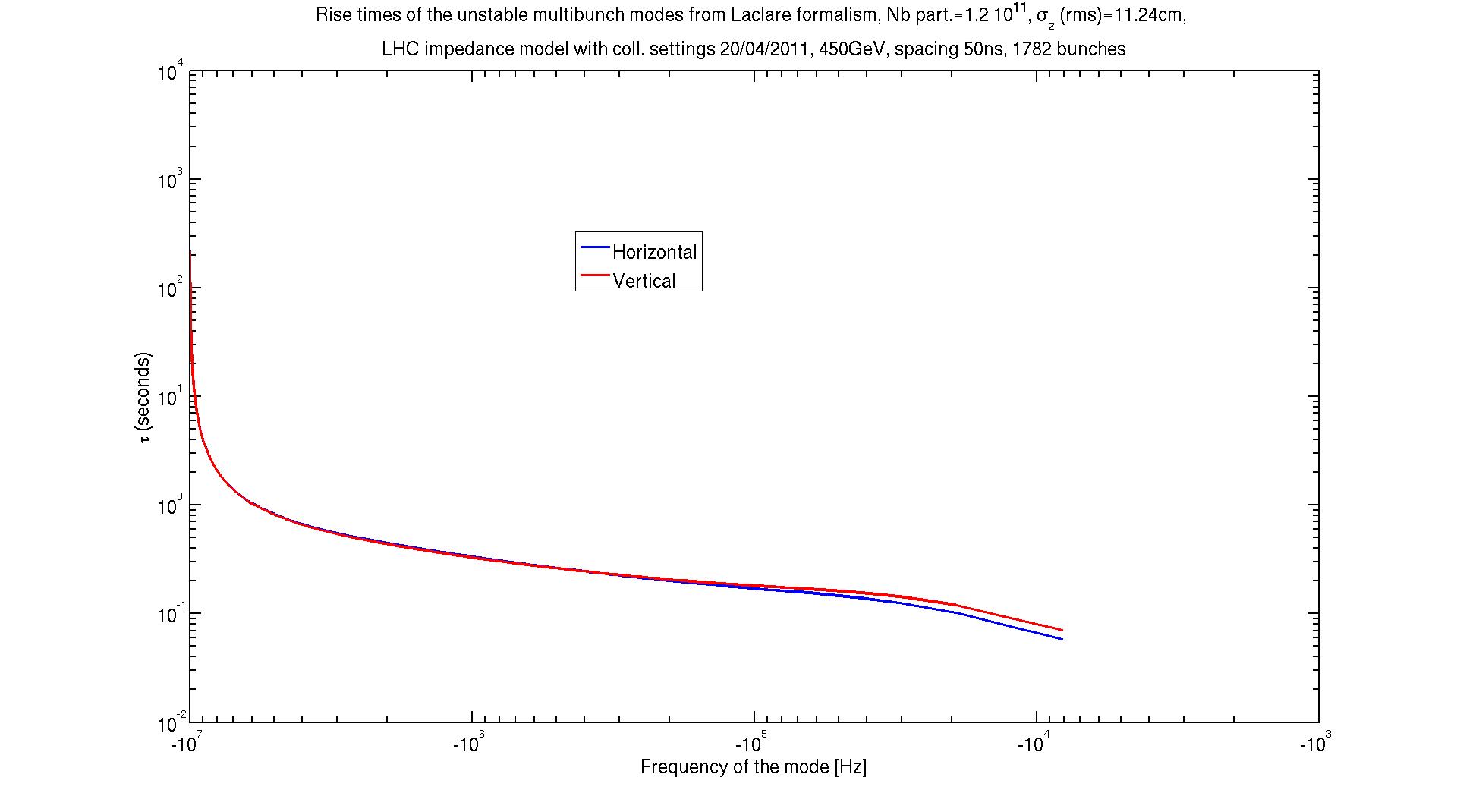 10 MHz
N. Mounet
W. Hofle @ LBOC 31.05.2011
Damper gain versus frequency (1)
Capacitances and resistor determine 3 dB point
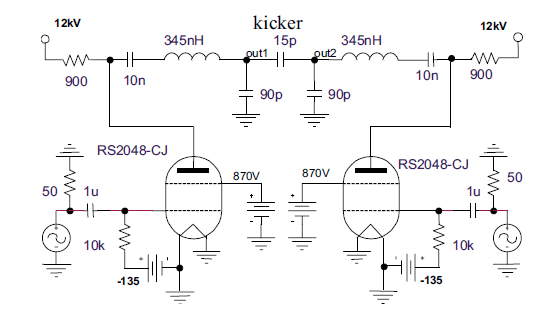 power amplifier / kicker simplified model, PAC 2001
detailed simulations see LHC Project-Note-259, 2001
W. Hofle @ LBOC 31.05.2011
Damper gain versus frequency (2)
1-pole roll-off at 1 MHz, with phase compensated by  a digital filter
30% less gain at 1 MHz than at 3 kHz …
some tuning of phase compensation needed when we go to 25 ns spacing, i.e.  20 MHz

quality of compensation of cable losses by analog filter recently checked (D. Valuch)

further checks can be done in next technical stop, no surprises expected
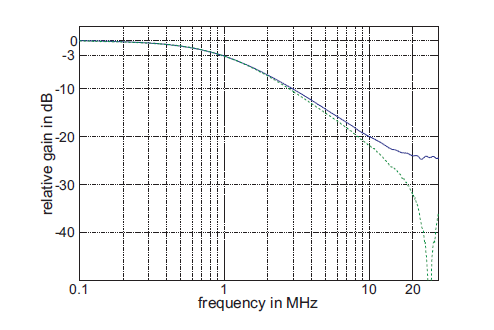 kick @ 10 MHz,
10% left
measured on power amplifier
(blue curve on kicker,
green on anode of tetrode)
LHC-PROJECT-REPORT-1148
W. Hofle @ LBOC 31.05.2011
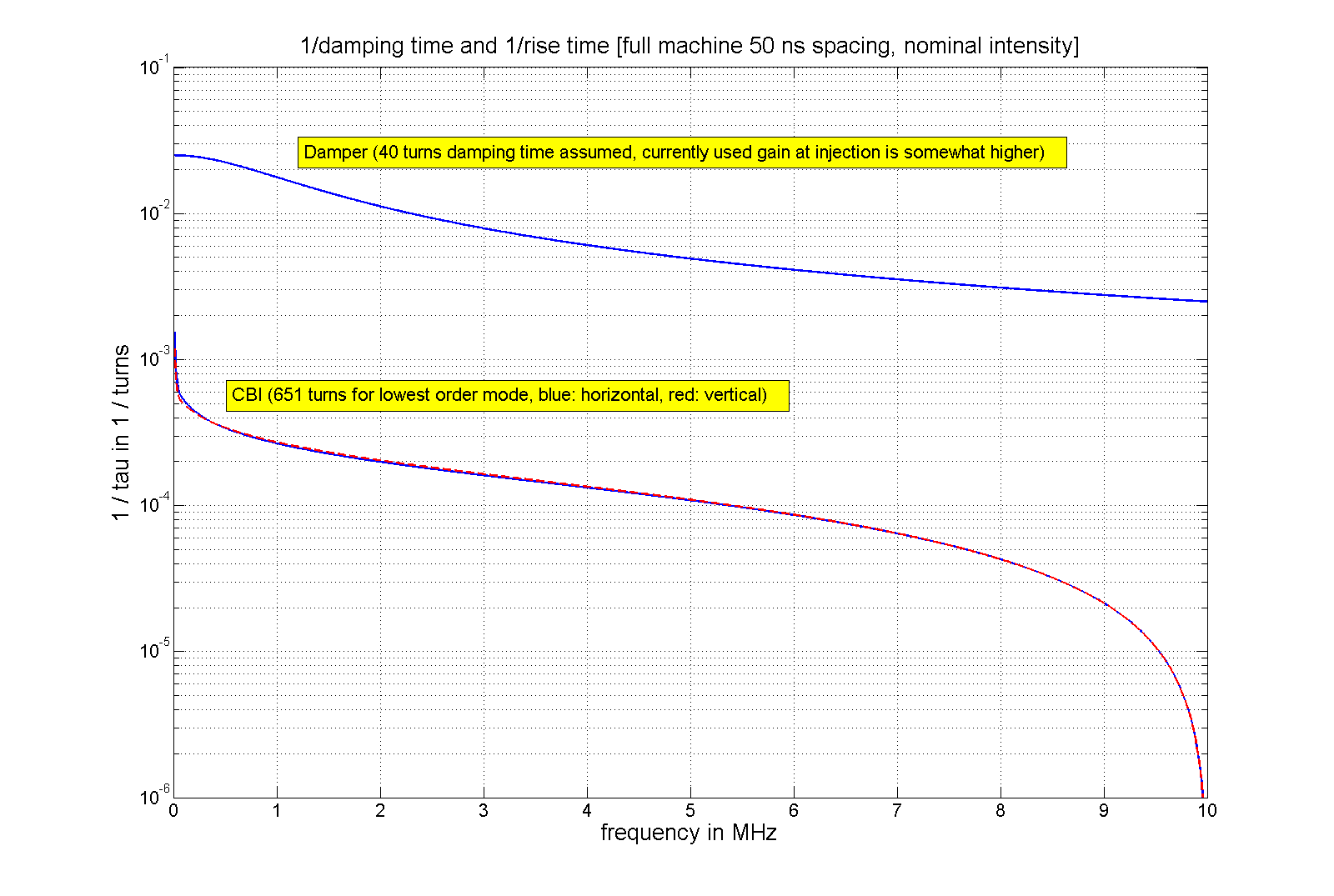 40 turns, 1/40 = 0.025
W. Hofle @ LBOC 31.05.2011
Conclusions (450 GeV)
sufficient damper gain available at 450 GeV to damp all coupled bunch dipole modes

growth-rate of instabilities has zero @10 MHz (half bunch repetition frequency)
should we put a notch here for the damper gain, too ?

computed growth rates do not support increase of “damper gain versus frequency”

concerning observation: individual bunches seem to be not stable sometimes: 
 here a flat gain of the damper with frequency might help, 
but the implementation is only possible at an expense of signal/noise ratio possible
should we pursue this in a test/MD ?
W. Hofle @ LBOC 31.05.2011